7 Habits
of Highly Effective Risk Managers
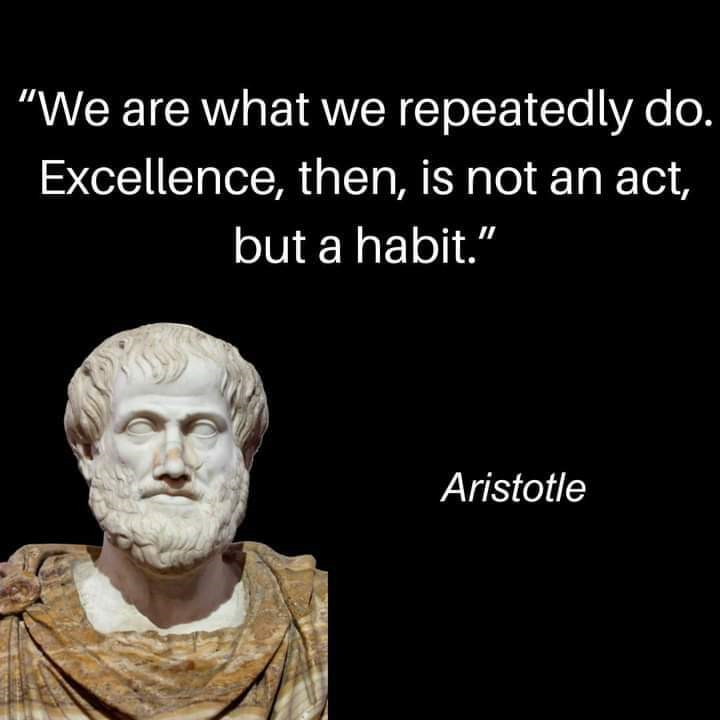 7 Habits
of Highly Effective Risk Managers
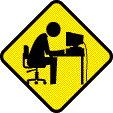 Your Instructor:

Michael G. Fann, ARM-P, MBA


President/ Chief Encouragement Officer
Public Entity Partners

Franklin, Tennessee
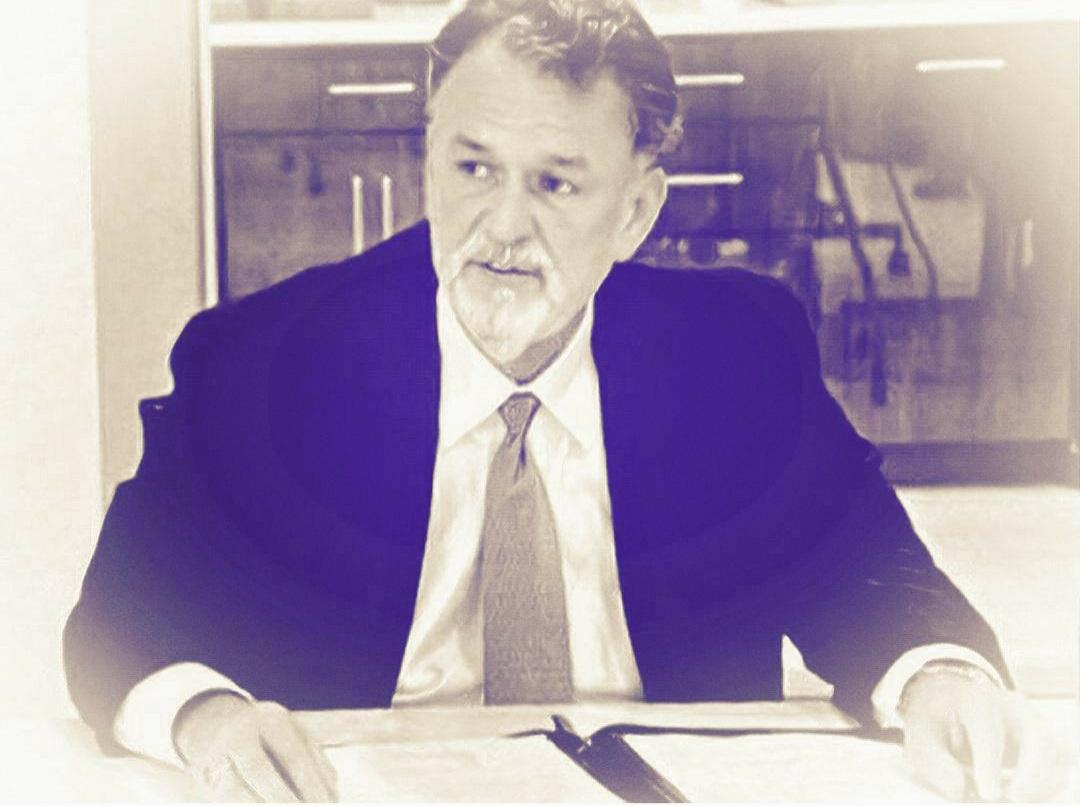 What must we do daily to protect…
our People
the Public
our Property
7 Habits of Highly Effective Risk Managers
Moving from Dependence to Independence
Habit 1 – Be Proactive
Take responsibility for one’s reaction to one’s own experiences
Take the initiative to respond positively; seeking solutions
Improve the situation
	[know what you want, but take what you can get]
“Between stimulus and response lies your ability to choose”
Focus your responses within your “circle of influence”
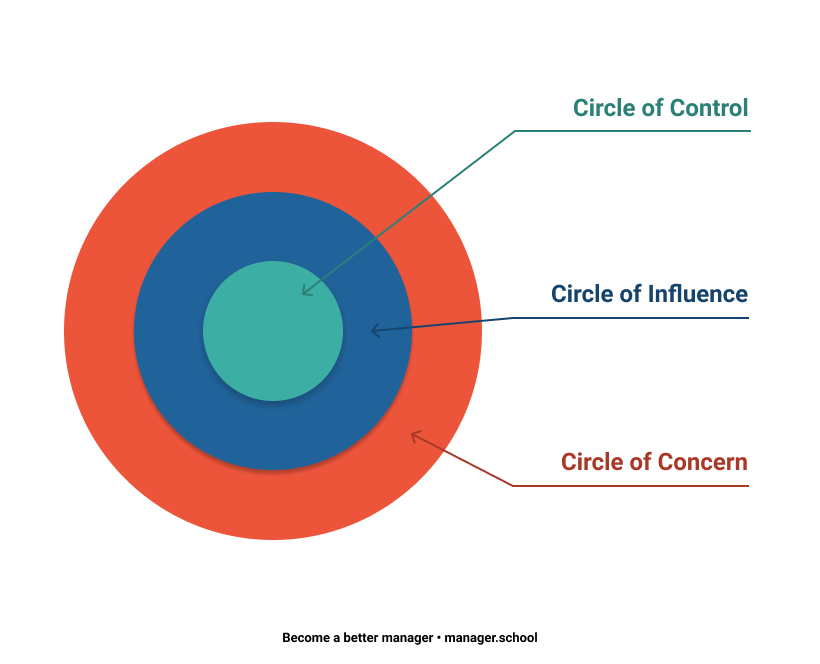 7 Habits of Highly Effective Risk Managers
Moving from Dependence to Independence
Habit 2 – Begin with the End in Mind
Know where you are going
Immerse yourself into your Vision and Mission
Define and understand where you currently are
	[To thine own self be true. – from Shakespeare’s Hamlet]
“You are the programmer”
	[All things are created twice. First in your mind…]
Do not just act… think first.  Get your mind right, then act.
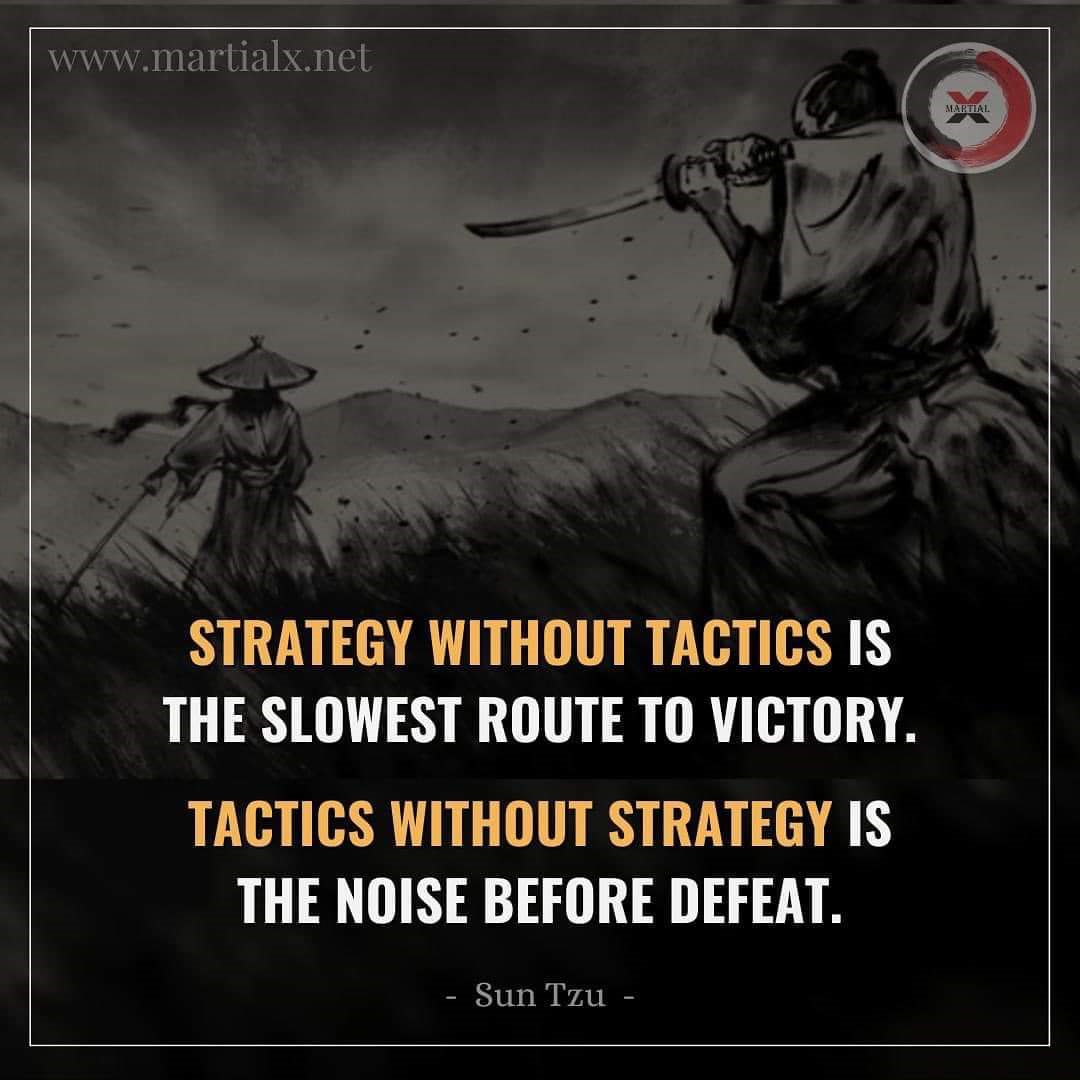 7 Habits of Highly Effective Risk Managers
Moving from Dependence to Independence
Habit 3 – Put First Things First
What’s important should never be at the mercy of what is urgent
Take the initiative to respond positively; seeking solutions
“Write the program, become the leader”
Urgent & Important  -  DO
Not Urgent, but Important  -  PLAN
Urgent, but not Important  -  DELEGATE
Not Urgent and not Important - ELIMINATE
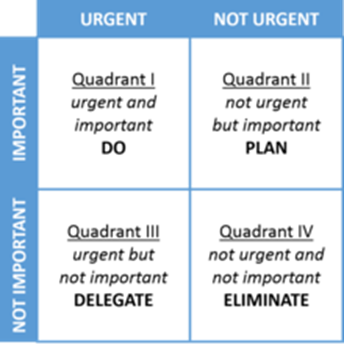 7 Habits of Highly Effective Risk Managers
Moving from Independence to Interdependence
Habit 4 – Think Win-Win
What results will be mutually beneficial?
Seek agreement in your relationships
Value and respect the viewpoints, goals & needs of others
“Win-Win” isn’t about being nice nor a quick fix.
	[“It is a character-based code seeking collaboration.”]
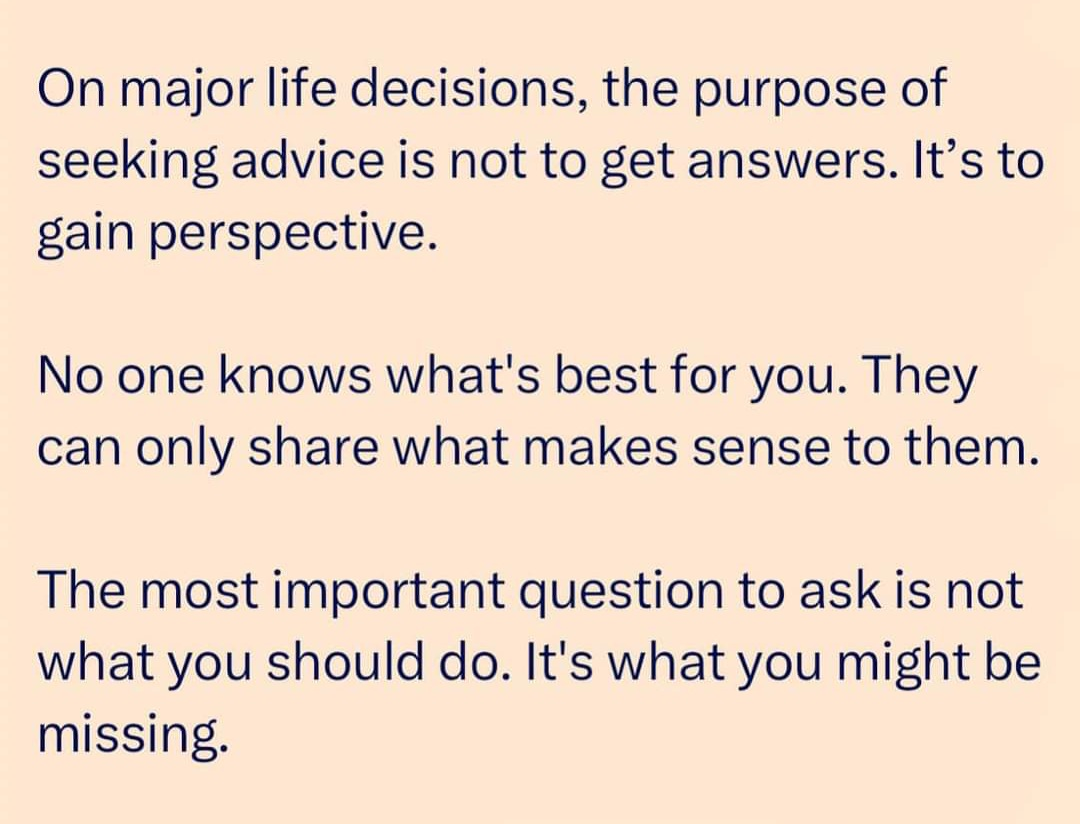 7 Habits of Highly Effective Risk Managers
Moving from Independence to Interdependence
Habit 5 – Seek First to Understand,
then to be Understood
Empathetically listen to genuinely understand
Keep an open mind
Create a positive problem-solving atmosphere
Ancient Greek philosophy of Three Modes of Persuasion
     [Ethos – one’s personal credibility… the trust that one inspires]
     [Pathos – empathy… emotional trust]
     [Logos – logic and reasoning]
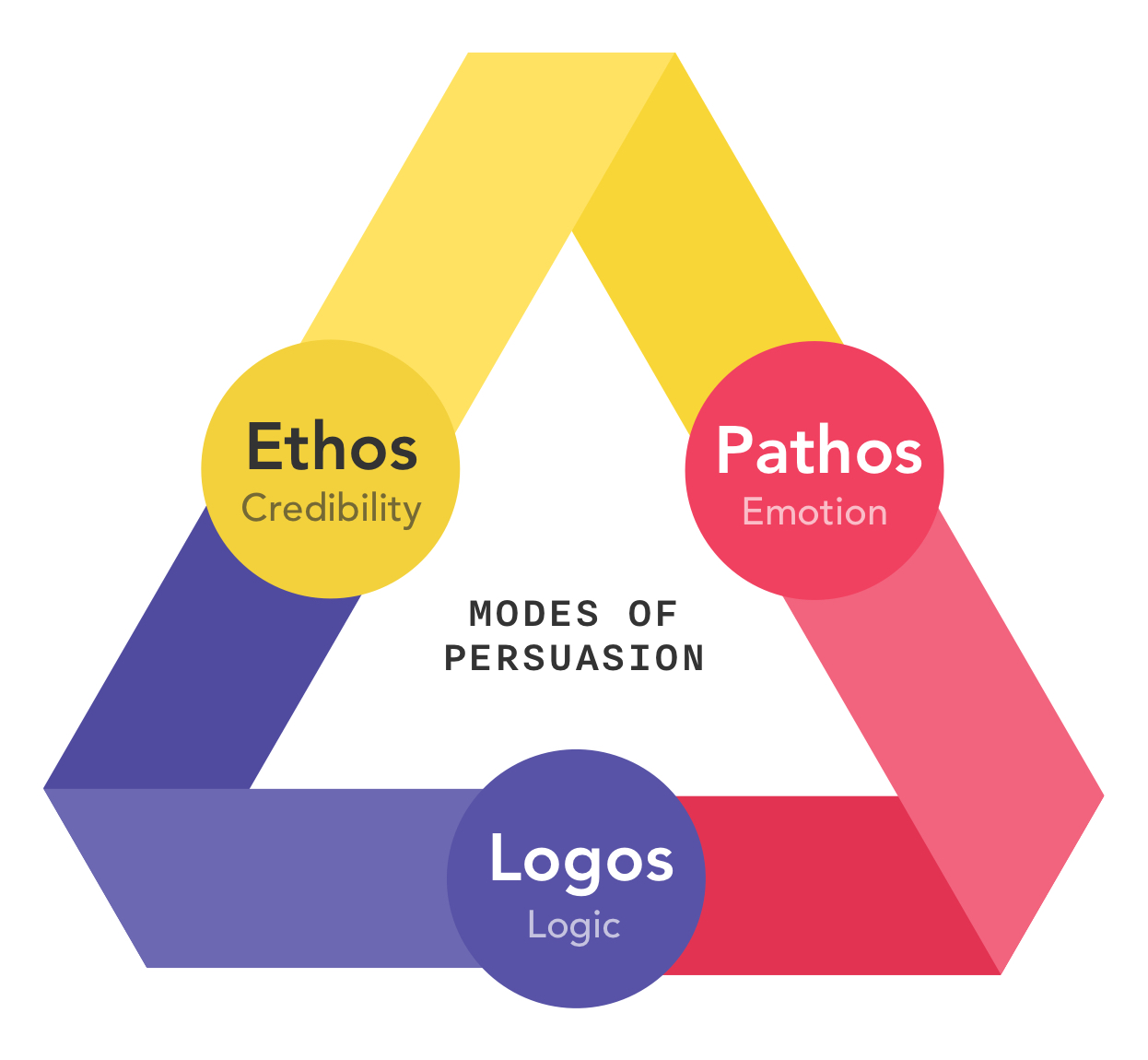 7 Habits of Highly Effective Risk Managers
Moving from Independence to Interdependence
Habit 6 – Synergize
There is safety in a multitude of counselors
Combine the strengths of people through positive teamwork
Achieve goals that no one could have achieved alone
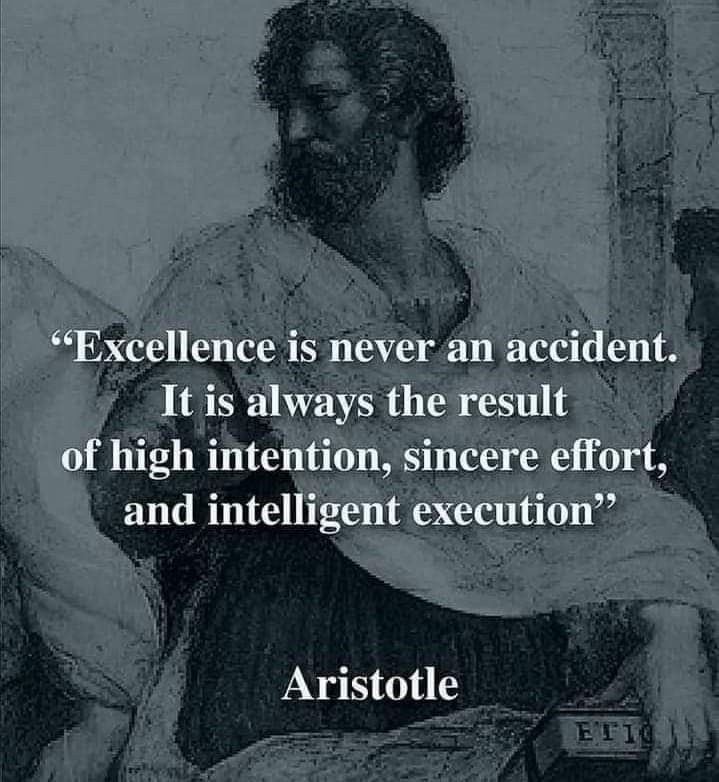 7 Habits of Highly Effective Risk Managers
Moving to Continual Improvement
Habit 7 – Sharpen the Saw
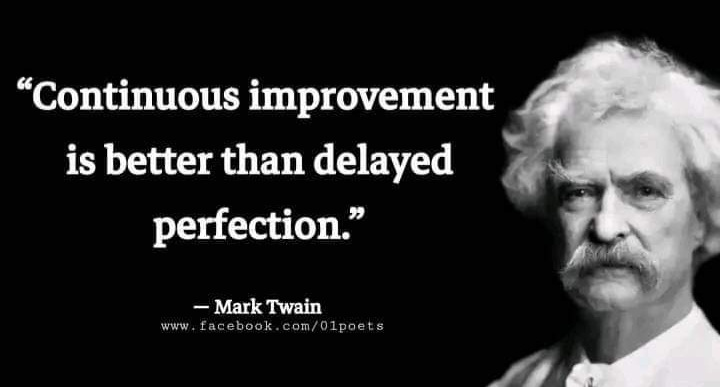 Constantly review the data
Balance and renew one’s approaches, resources & passion
The person you will be in 5 years is largely determined by what you input into your brain (reading, listening, watching), and the people you associate with.
Create a deeper understanding of people, accident causation, and core solutions
Create your organization’s “Upward Spiral” of growth, change and constant improvement
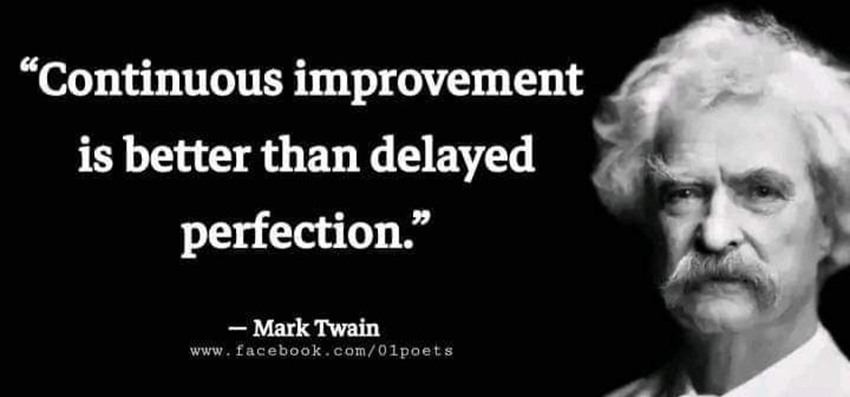 7 Habits of Highly Effective Risk Managers
Moving from Dependence to Independence to Interdependence
to Continual Improvement
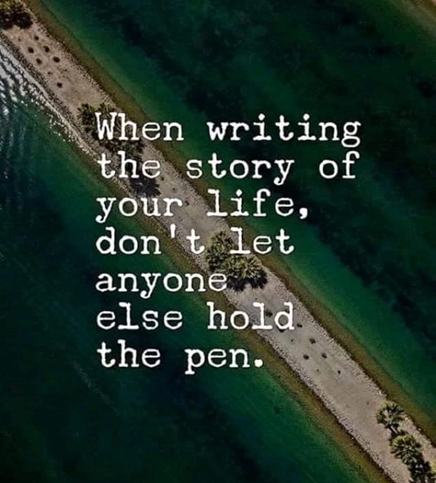 7 Habits
Habit 1: Be Proactive
                     (Do something instead of nothing) 
Habit 2: Begin With the End in Mind
                     (Get your mind right, Know the Goal, create a Plan) 
Habit 3: Put First Things First
                     (Balance the Important and the Urgent)
Habit 4: Think Win-Win
                     (Everyone Can Win – seek collaboration) 
Habit 5: Seek First to Understand, Then to Be Understood
                     (Listen Before You Talk)
Habit 6: Synergize
                     (Together Is Better – safety in a multitude of counselors)
Habit 7: Sharpen the Saw
                     (Balance Feels Best)